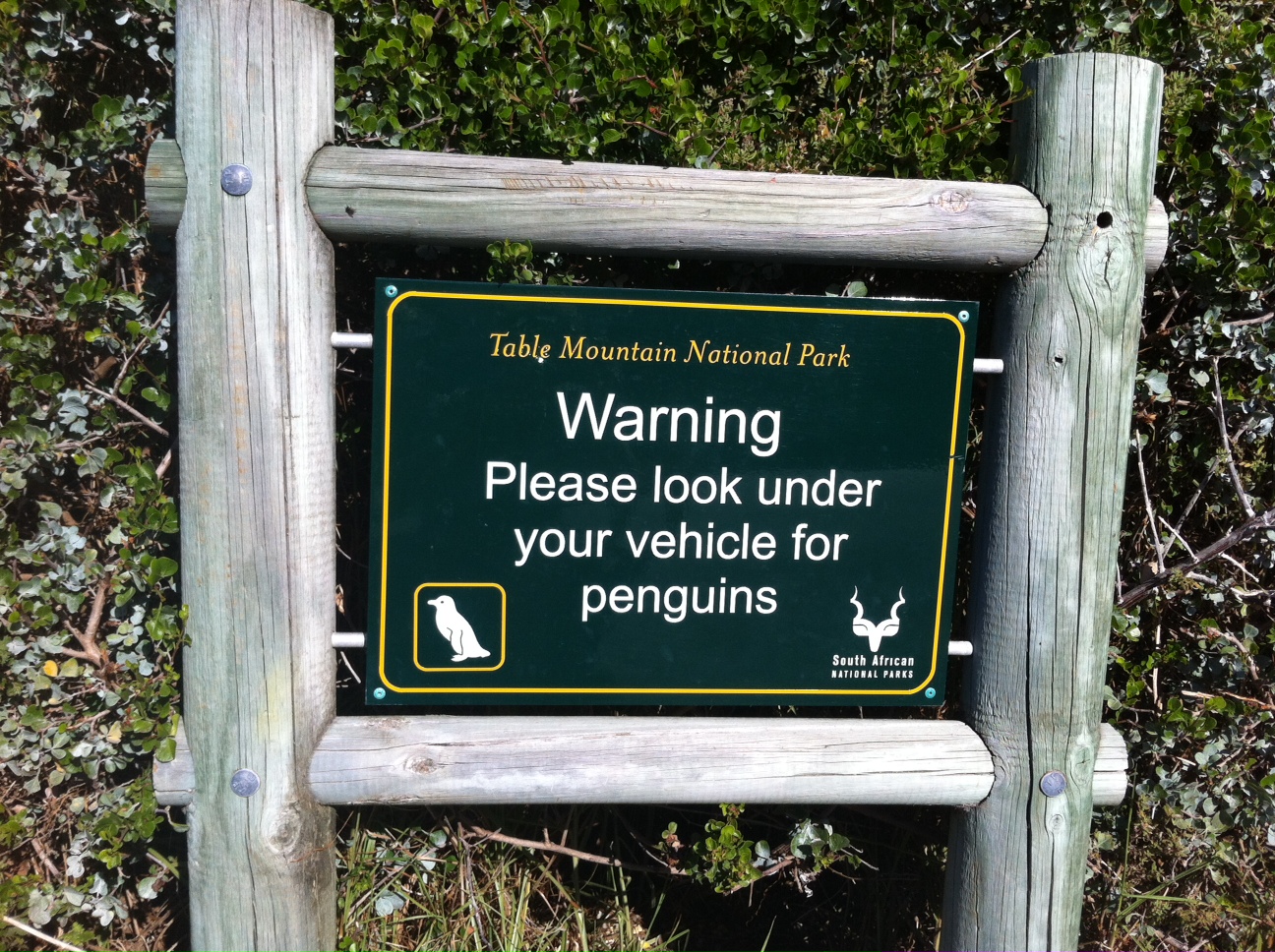 1
Interactive Graphicsat the US Bureau of Labor Statistics
Michael Levi

UNECE Work Session on the Communication of Statistics
June 20, 2014
Why Interactivity?
Present more information
Add another dimension to the data
Time, in particular
Let users decide what they want to see
Custom views of data
3
Simple Interactivity
Map
Mouse-over to display detail
Links
Line chart
Show/ hide series
Mouse-over to display detail
Bar/Line mix and match
Multiple charts, “stacked”
4
Moderate Interactivity
Map with linked bars
Stacked bar with highlights
5
High Interactivity
Animation
Zoom
6
Alternative to Zoom
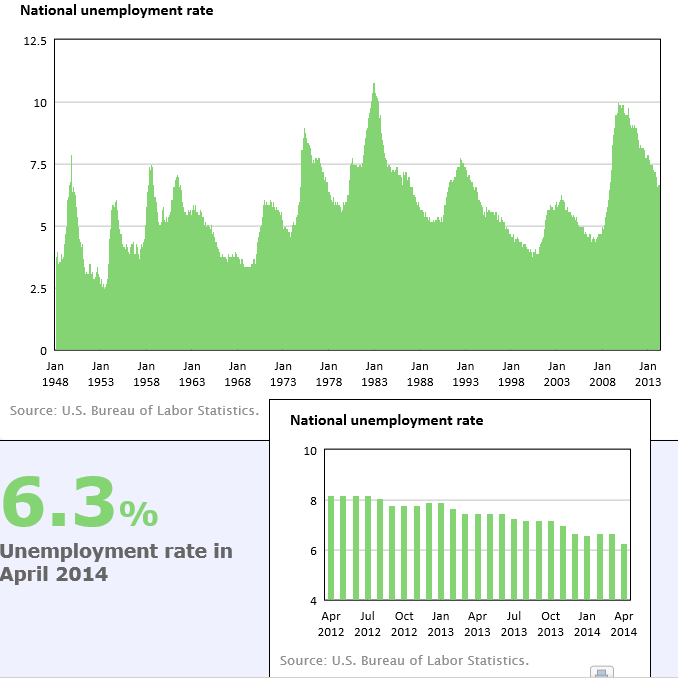 7
Behind the Scenes
Highcharts (www.highcharts.com)
JavaScript library
Download code and install on server
Each chart has a unique code set that makes calls to the Highcharts library
Generated by hand (or, at BLS, with Jay’s Chart Maker tool)
8
Learning curve
Simple charts 
Line, bar, bubble, etc.
Including mouse-over and legend toggle

No programming required
Select options/parameters
Good instructions
9
Learning Curve (cont.)
Advanced charts 
Animation, styles not already in library

Programming is required
Need good JavaScript skills and coding experience
10
Output
Client-side execution
Browser dependent
Older browsers may not execute well
Sometimes requires tweaking existing code when new browsers are released
11
Michael D. Levi Associate Commissioner for Publications and Special StudiesU.S. Bureau of Labor Statistics 202-691-5100levi.michael@bls.gov